АНО ДО «Планета детства «Лада»
ДС № 161 «Лесовичок»
г.о. Тольятти
Электронно-дидактическое пособие 
«Быть здоровым я хочу!»

(для детей старшего дошкольного возраста)

Автор-разработчик:
Байденко Инна Валентиновна,
инструктор по физической культуре
высшей квалификационной категории
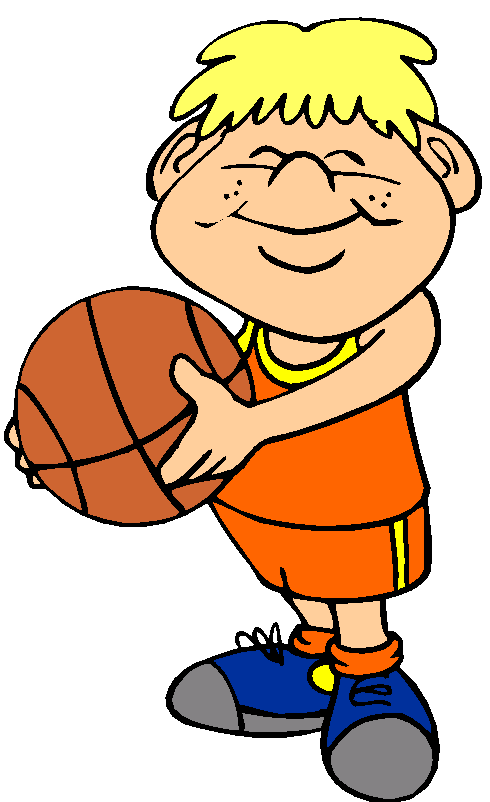 2012-2013 уч.год
Собери пословицу о спорте
Найди пропущенное слово
Спортивный кроссворд
Угадай, какой вид движения?
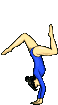 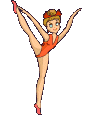 Назови вид спорта
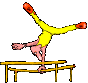 Собери
пословицу
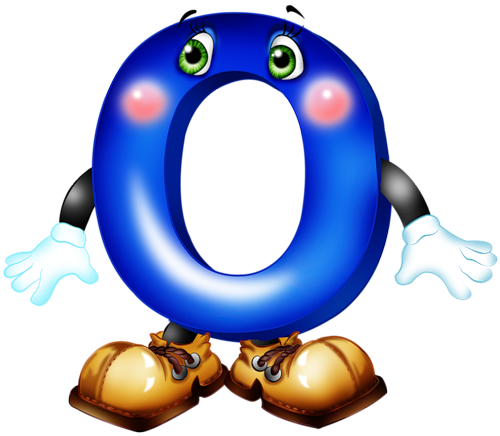 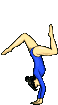 спорте
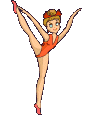 Меню
Вперёд
Пешком
долго
ходить -
жить
проверка
Пешком
ходить -
долго
жить
Вперёд
спорту
взамен
время -
здоровье
получишь
Отдашь
проверка
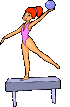 Отдашь
спорту
время -
взамен
получишь
здоровье
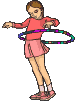 Вперёд
не
Если
здоров,
бегаешь
заболеешь
когда
побегать,
пока
придется
проверка
Если
не
бегаешь
пока
здоров,
придется
побегать,
когда
заболеешь
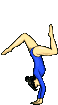 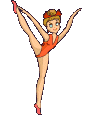 Меню
Вперёд
Найди
пропущенное
слов
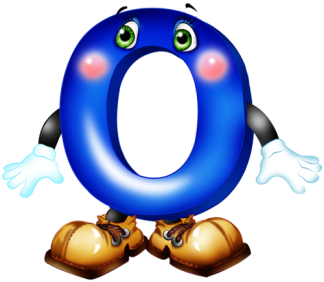 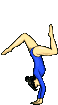 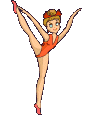 Меню
Вперёд
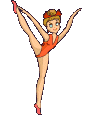 Кто
спортом
занимается,
тот
…
набирается!
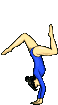 проверка
Кто
спортом
занимается,
тот
силы
набирается!
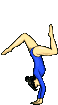 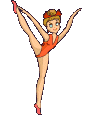 Вперёд
Без
…
и
конь -
корова!
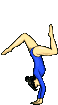 проверка
Без
осанки
и
конь -
корова!
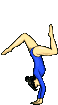 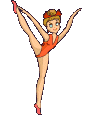 Вперёд
Со
спортом
не
… -
не
раз
о
том
потужишь.
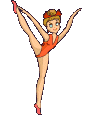 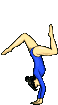 проверка
Со
спортом
не
дружишь -
не
раз
о
том
потужишь.
Вперёд
Угадай
вид
движения ?
Меню
Вперёд
Сила
Равновесие
Ловкость
Выносливость
Гибкость
?
Быстрота
Прыжки со скакалкой
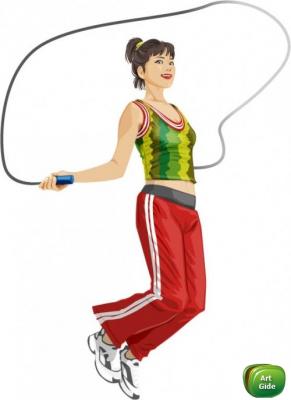 Вперёд
Сила
Равновесие
Ловкость
Гибкость
Выносливость
?
Быстрота
Метание
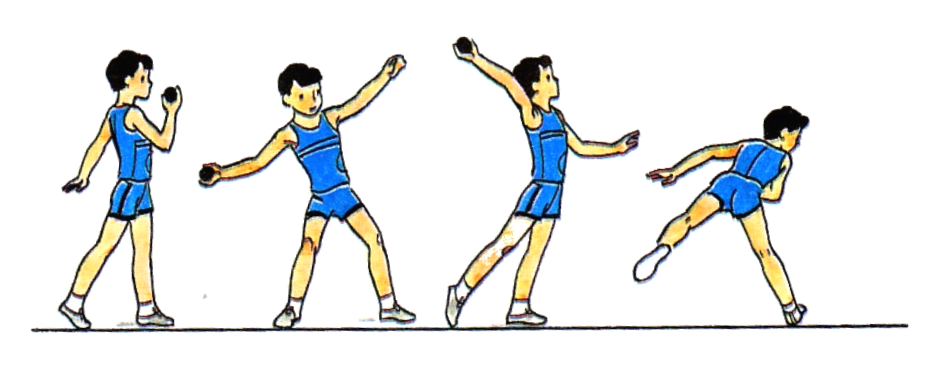 Вперёд
Сила
Ловкость
Равновесие
Выносливость
Гибкость
?
Быстрота
Челночный бег
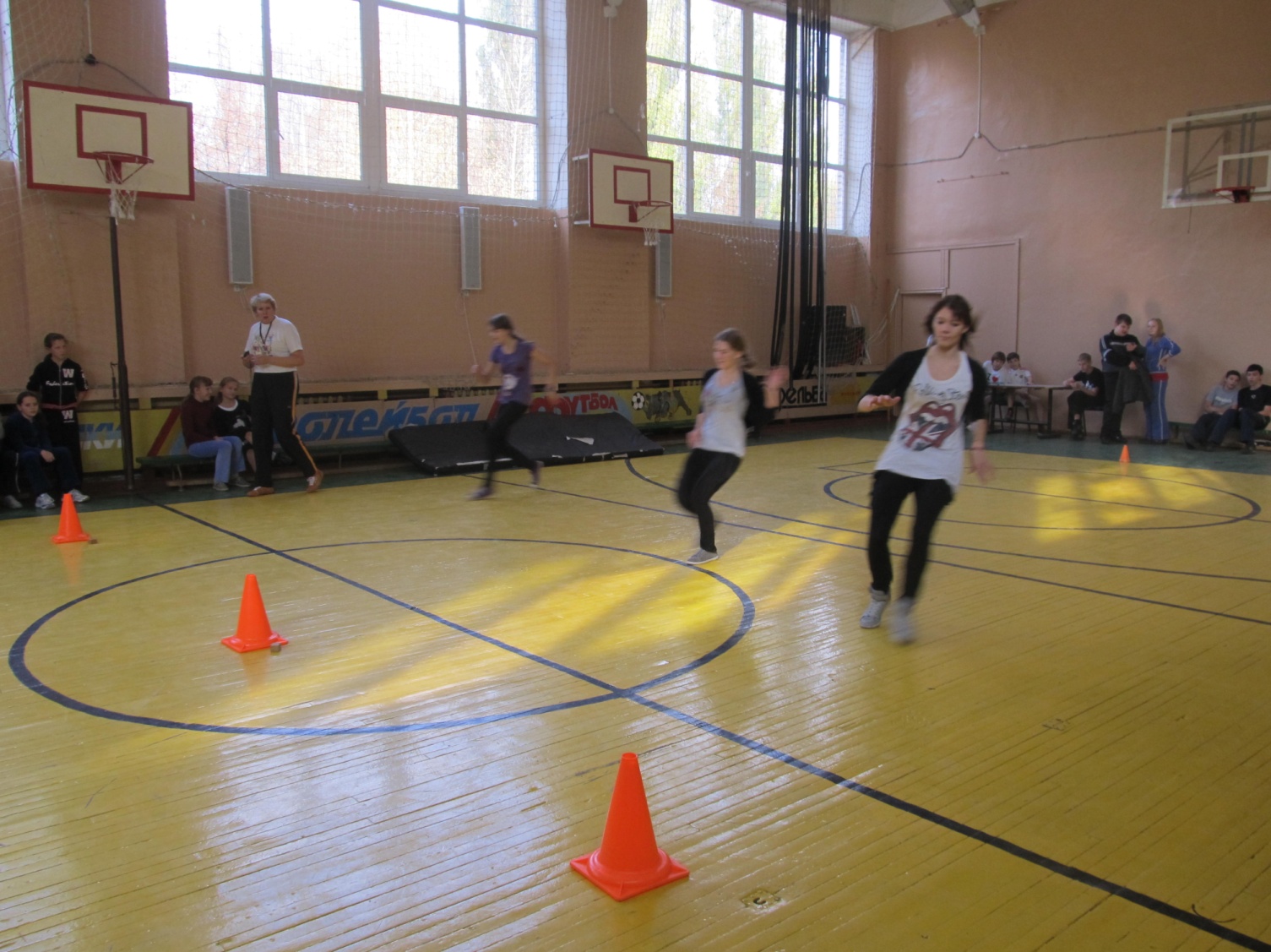 Вперёд
Сила
Равновесие
Ловкость
Выносливость
Гибкость
?
Быстрота
Ходьба по бревну, 
по наклонной доске и т.д.
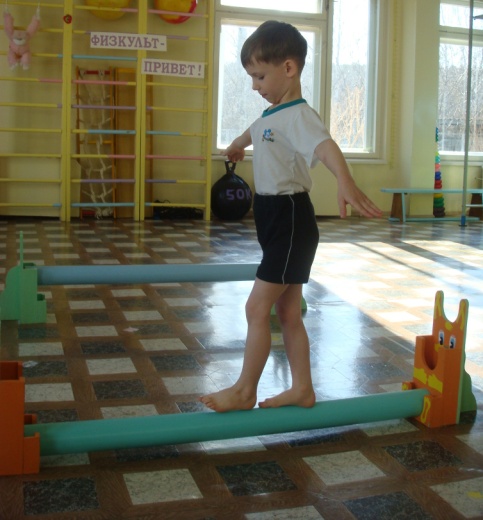 Вперёд
Назови
вид
спорта
Меню
Вперёд
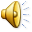 Серфинг
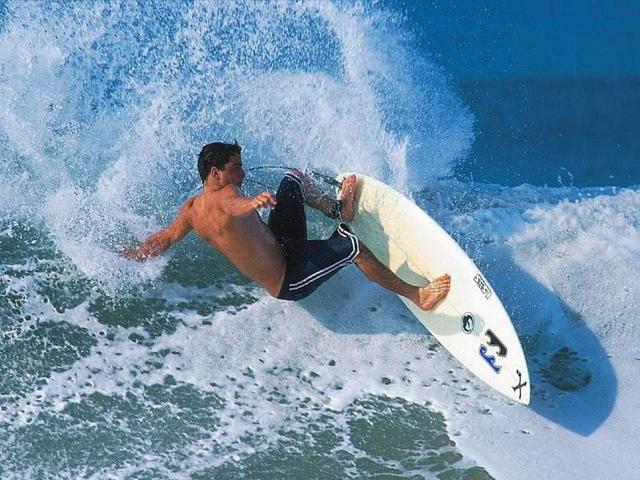 проверка
Это  катание на волне с применением технических средств: досок для сёрфинга различного формата, либо коротких ласт и специальных перчаток
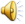 ХОККЕЙ
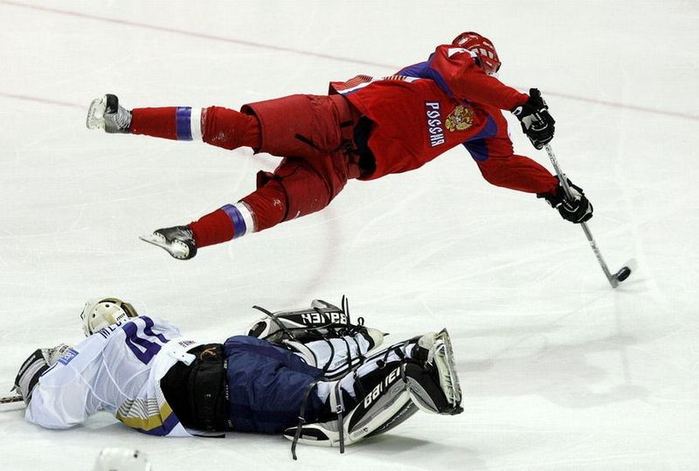 проверка
Играется на специальной хоккейной площадке двумя командами из шести игроков. Цель игры — забить шайбу в ворота соперника.
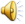 СНОУБОРД
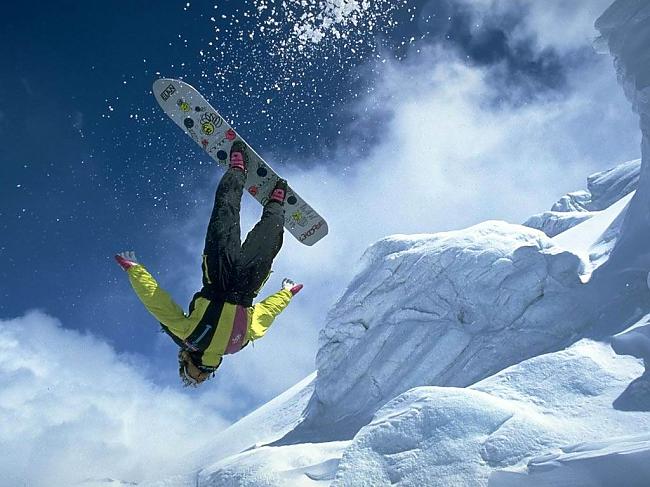 проверка
Сноуборд — спортивный снаряд, предназначенный для скоростного спуска с заснеженных склонов и гор.
Вперед
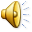 ВОДНЫЕ ЛЫЖИ
Вперед
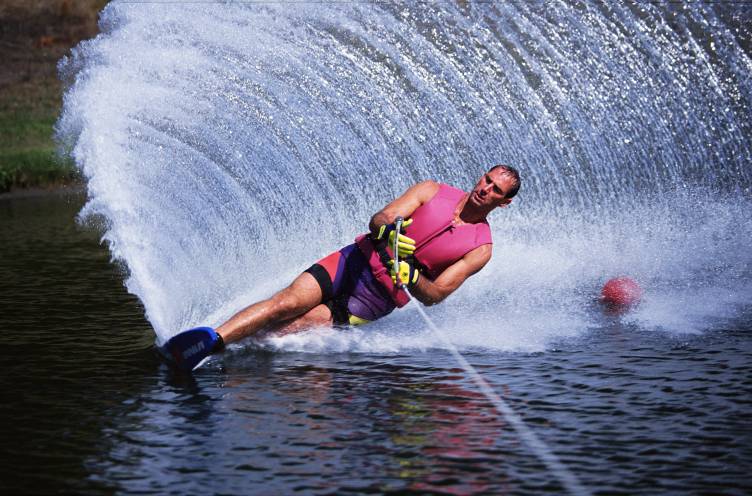 проверка
Передвижение  по поверхности воды на специальной формы лыже, удерживая в руках трос, соединённый с катером или другим плавательным средством, обеспечивающим движение.
Кроссворд спортивный
Меню
Вперёд
Правильный ответ
Правильный ответ
Правильный ответ
Правильный ответ
Правильный ответ
Правильный ответ
с
ф
у
т
б
о
л
л
5
б
а
6
г
и
м
н
1
а
а
т
и
к
а
с
о
х
2
о
к
к
к
й
с
м
л
е
3
т
е
м
а
р
а
ф
б
о
н
о
Лента, мяч, бревно и брусья, 
Кольца с ними рядом. Перечислить не берусь я Множество снарядов. Красоту и пластику 
Дарит нам...
Мы не только летом рады Встретиться с олимпиадой. Можем видеть лишь зимой Слалом, биатлон, бобслей, На площадке ледяной - Увлекательный...
Очень трудно жарким летом 
Пробежать его атлетам, Много долгих километров Пролететь быстрее ветра. Путь нелегок, назван он Древним словом...
В этом спорте игроки 
Все ловки и высоки. 
Любят в мяч они играть 
И в кольцо его кидать. 
Мячик звонко бьет об пол, Значит, это...
Я слыву с недавних пор 
Очень смелым малым. 
Без лыжни съезжаю с гор, Обожаю...
Соберем команду в школе 
И найдем большое поле. 
Пробиваем угловой – 
Забиваем головой! 
И в воротах пятый гол! 
Очень любим мы...
4
л
Будьте здоровы!
Литература
Материалы сайта http://ppt4web.ru/obshhestvoznanija/zimnie-vidy-sporta.html
Фото серфинг http://www.hullumaja.com/?pg=main&i=79005
Картинка сноуборд http://images.yandex.ru/yandsearch?text=%D1%81%D0%BD%D0%BE%D1%83%D0%B1%D0%BE%D1%80%D0%B4&pos=1&uinfo=sw-1053-sh-463-fw-828-fh-448-pd-1.2000000476837158&rpt=simage&img_url=http%3A%2F%2Fimg688.imageshack.us%2Fimg688%2F5954%2Fsnowboard.jpg
Картинка хоккей http://900igr.net/fotografii/fizkultura/Mir-khokkeja/010-Ofitsialnoe-utverzhdenie-pravil.html
Картинка мальчик http://900igr.net/kartinki/chelovek/Sport-2.files/007-Sport.html